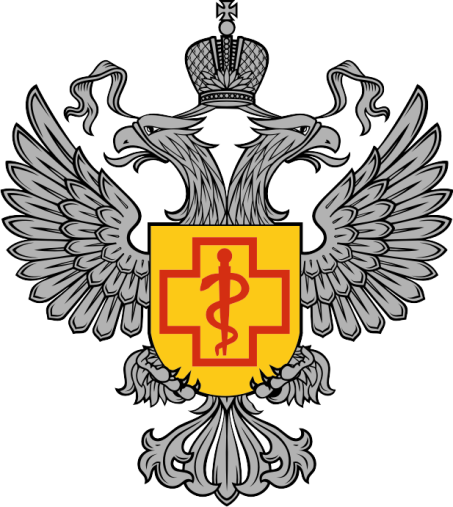 УПРАВЛЕНИЕ РОСПОТРЕБНАДЗОРА ПО АРХАНГЕЛЬСКОЙ ОБЛАСТИ
А.С. Рябков
начальник отдела административно-правовой работы, кадров и государственной службы
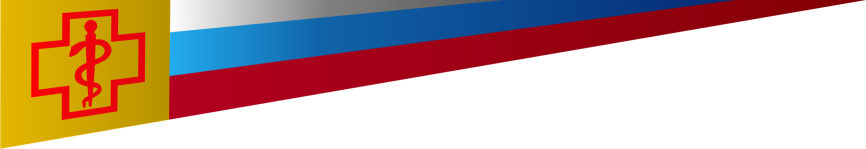 Территориальная структура
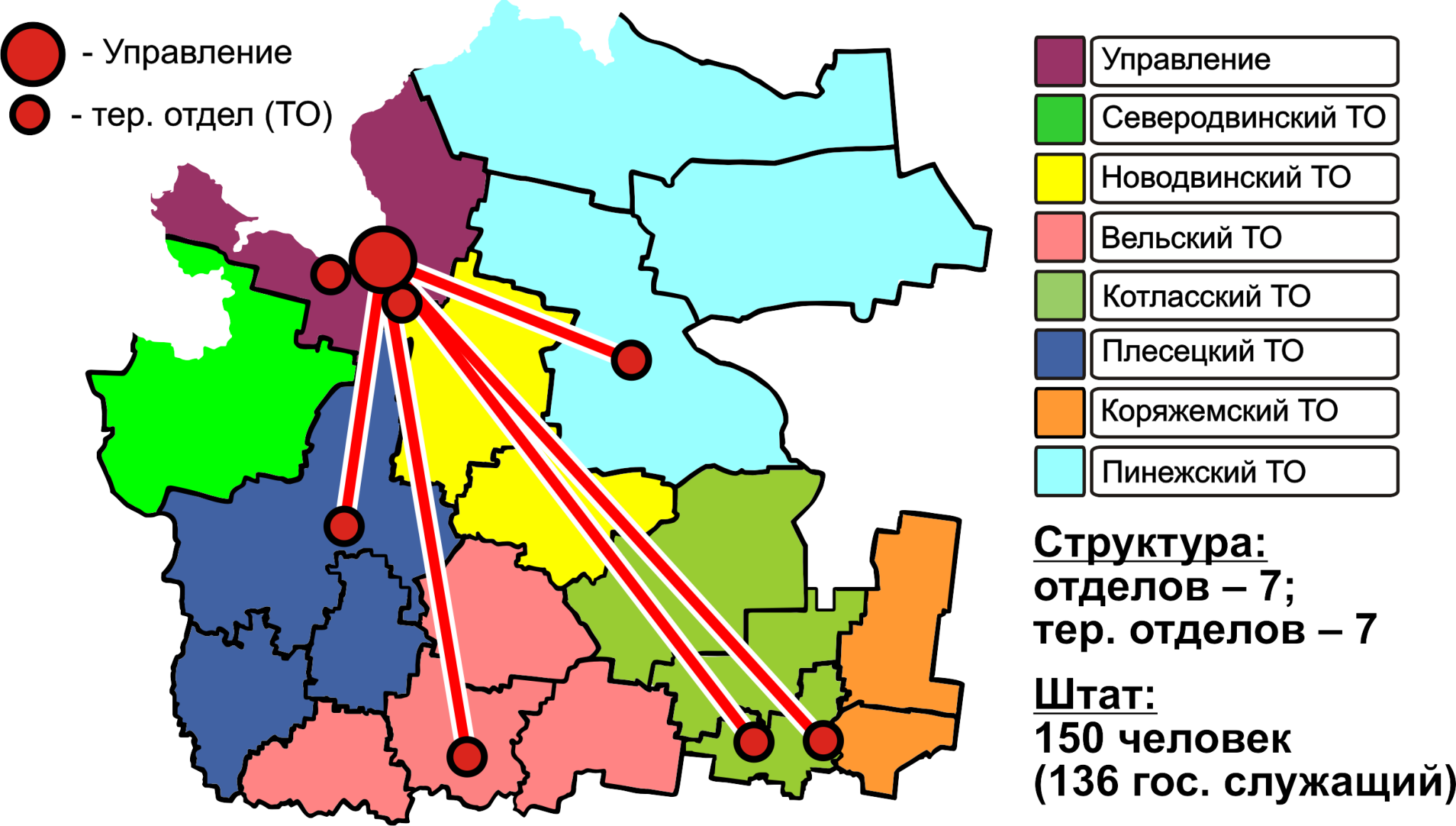 www.29.rospotrebnadzor.ru
2
Количество проверок и
административных расследований
за  6 месяцев 2019 – 2021 годы (абс.)
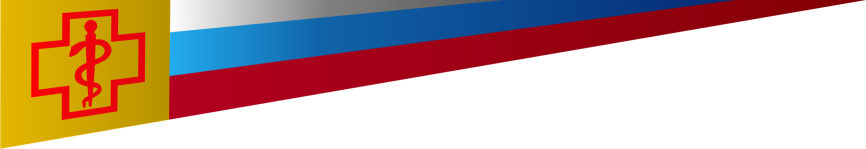 1229
949
www.29.rospotrebnadzor.ru
35
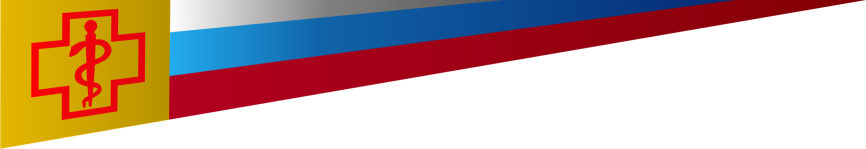 Основание для проведения внеплановых проверок
4
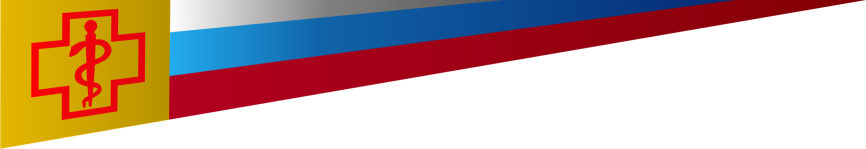 Доля предупреждений от общего числа наказаний по итогам плановых и внеплановых проверок (%)
Количество вынесенных решений об административном приостановлении деятельности-2

Средняя сумма штрафа- 16.6 тыс рублей
5
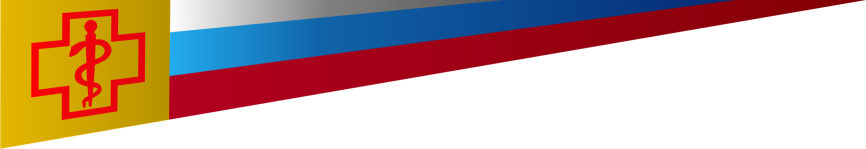 Критические точки при проведении контрольно-надзорных мероприятий Роспотребнадзора
Состояние внутренней среды и условия труда
Организация питания
Обращение с отходами
Реализация требований антитабачного законодательства
Соблюдение уведомительного порядка начала осуществления предпринимательской деятельности  
Осуществление производственного контроля
Санитарное состояние помещений
Осуществление дезинфекционных мероприятий
Проведение медицинских осмотров
Проведение профилактической вакцинации
Водоснабжение
6
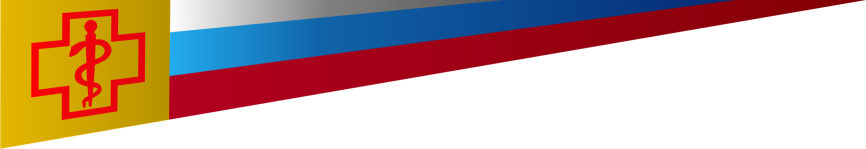 Новые санитарные правила
организации общественного питания населения;
условиям деятельности торговых объектов и рынков, реализующих пищевую продукцию;
 воспитанию и обучению, отдыху и оздоровлению детей;
отдельным видам транспорта и объектам транспортной инфраструктуры;
условиям труда;
условиям деятельности хозяйствующих субъектов, осуществляющих выполнение отдельных работ и услуг, включая гостиничные, медицинские, бытовые, социальные услуги, а также продажу непродовольственных товаров для личных и бытовых нужд;
санитарные правила по содержанию территорий городских и сельских поселений и условиям проживания;
гигиенические нормативы факторов среды обитания
7
[Speaker Notes: Роспотребнадзором в 2019-2020 гг. проведена системная работа по актуализации санитарно-эпидемиологических правил и гигиенических нормативов.
По результатам проведенной работы принято 9 актов, из которых 6 вступили в силу с 1 января 2021 года. 
Еще два документа – санитарные правила по содержанию территорий городских и сельских поселений и условиям проживания, а также гигиенические нормативы факторов среды обитания вступили в силу с 1 марта 2021 года.
С 1 сентября 2021 года вступают в силу санитарные правила по профилактике инфекционных болезней.
На официальном сайте Роспотребнадзора размещены пособия1 по новым санитарным правилам и нормативам для различных сфер деятельности. Они представлены в виде инфографики в удобной и доступной для восприятия форме.
Презентации иллюстрируют санитарные требования в следующих сферах:
эксплуатация помещений, зданий, сооружений, оборудования и транспорта, а также продажа товаров, выполнение работ или оказание услуг;
воспитание и обучение, отдых и оздоровление детей и молодежи;
организация питания в организациях для детей и молодежи;
пищевая безопасность;
санитарная безопасность коммунальных услуг;
санитарная безопасность для медицинских и аптечных организаций;
деятельность торговых объектов и рынков, реализующих пищевую продукцию.
Пособия представляют собой своего рода чек-листы, благодаря которым можно правильно организовать работу или проверить, насколько деятельность компании соответствует санитарным правилам.]
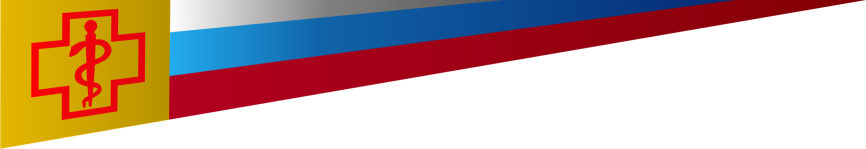 Подзаконные акты, вступившие в  силу с 01.07.2021
Положение о федеральном государственном санитарно-эпидемиологическом контроле (надзоре), утв. постановлением Правительства РФ от 30.06.2021 № 1100
Положение о федеральном государственном контроле (надзоре) в области защиты прав потребителей, утв. постановлением Правительства РФ от 25.06.2021 № 1005
Положение о федеральном государственном контроле (надзоре) за соблюдением законодательства Российской Федерации о защите детей от информации, причиняющей вред их здоровью и (или) развитию, утв. постановлением Правительства РФ от 25.06.2021 № 1019
8
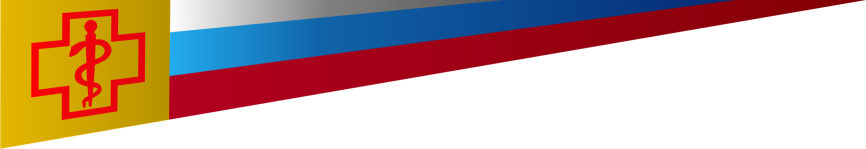 Плановые контрольные (надзорные) мероприятия
9
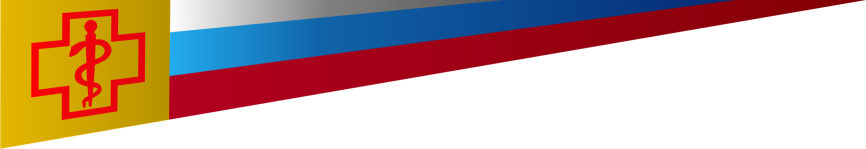 Виды и периодичность проведения плановых  контрольных (надзорных) мероприятий при осуществлении федерального государственного санитарно-эпидемиологического контроля (надзора)
10
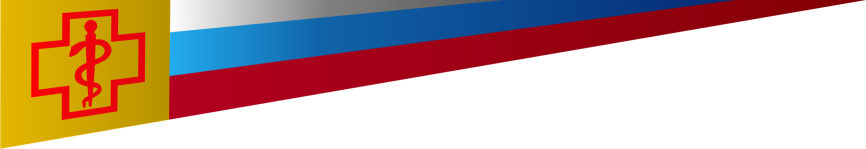 Обязательная вакцинация
Для:
медицинские работники;
работники образовательных организаций;
социальные работники; 
сотрудники общепита;
члены экипажей рыбопромысловых судов; 
государственные и муниципальные служащие; 
лица, проживающие в организациях соцобслуживания;
студенты техникумов, колледжей и вузов старше 18 лет.
11
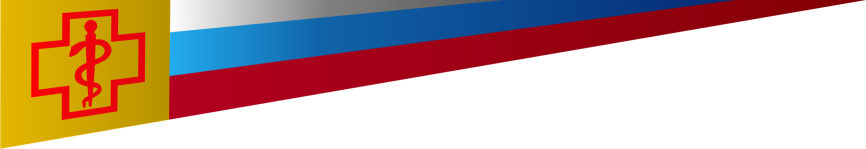 Ситуация с COVID-19 в Архангельской области
Темпы роста в регионе выше          на 60%,                        чем в среднем    по России.
12
Благодарю за внимание
13